生活事件事例如何積極在家渡過「疫」境
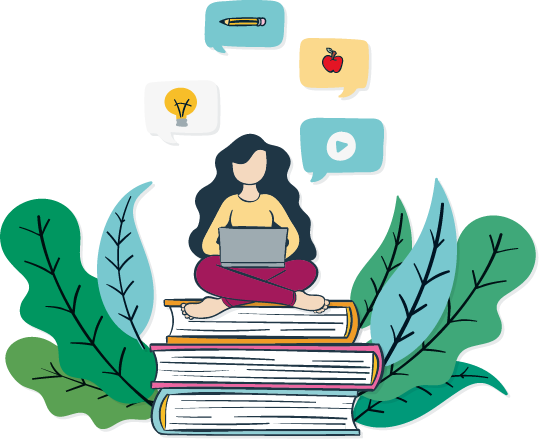 價值觀教育
初小至高小
教育局德育、公民及國民教育組製作
最後更新日期：2024年4月
Image: www. Freepik.com
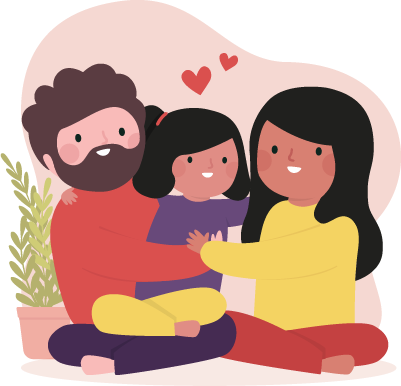 Image:www. Freepik.com
在家期間，你如何運用每一天的時間?

網上上課?
打機?
上網?
做運動?
玩耍?
看電視?
Image:www. Freepik.com
停課期間，你在家中如何善用時間去…
確保身心健康 ?
照顧自己?
關愛家人 ?
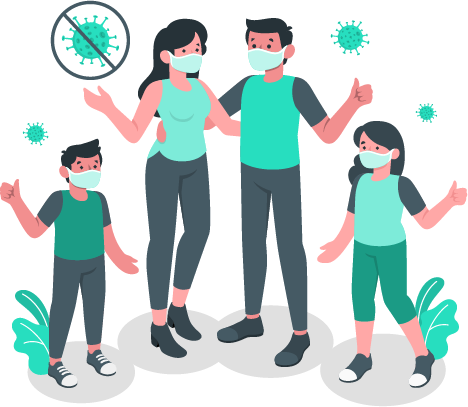 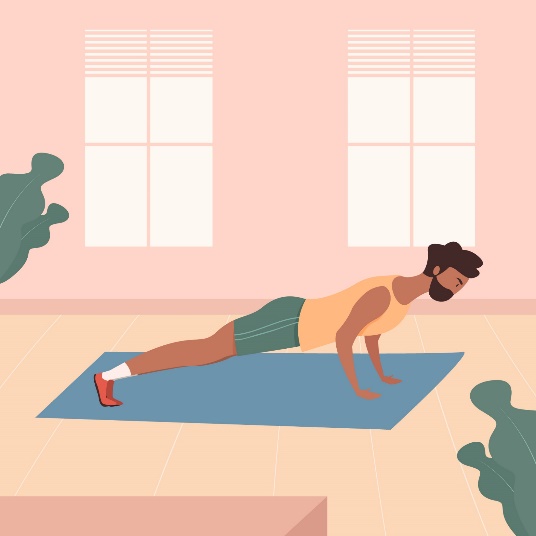 Image: www. Freepik.com
Image:Freepik.com
確保身心健康
.
[Speaker Notes: 為生活訂定時間表
-- 適量的學習(學科、家務、才藝活動)、小休、親子活動、    
   運動及睡眠。   
-- 閱讀 / 使用電腦每30-40分鐘，休息3-5分鐘。]
在家學習
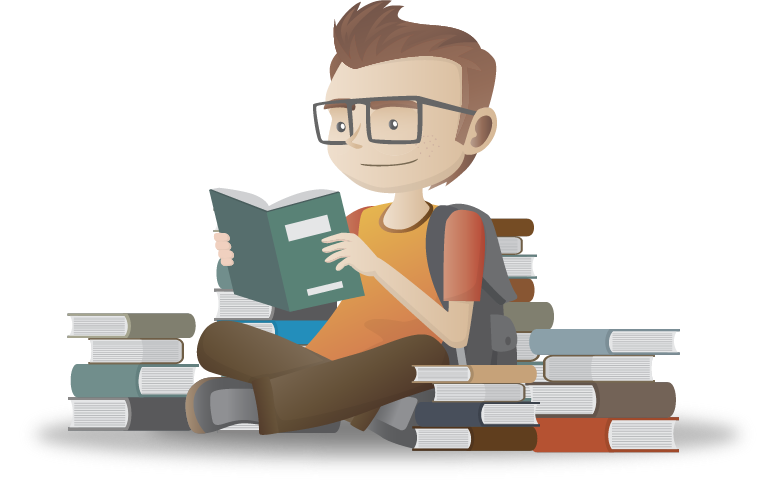 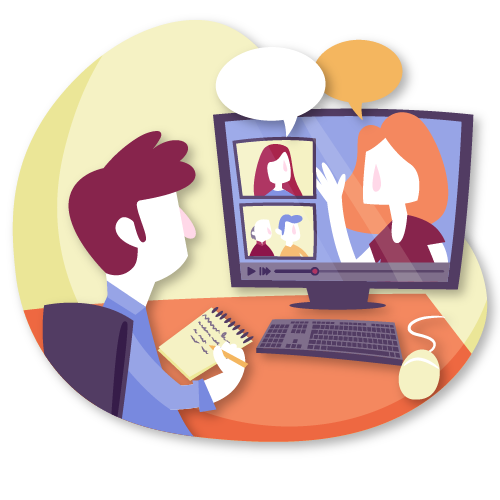 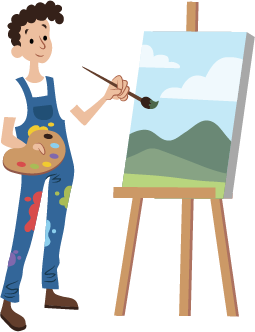 對有興趣的範疇/題目進行探究
Image: www. Freepik.com
[Speaker Notes: 閱讀:  https://www.studenthealth.gov.hk/tc_chi/newsletters/files/bridge40.pdf

可在家自學: 魔術、雜耍、棋藝、攝影、電腦、烹飪、園藝、編織、珠算、花式跳繩、繪畫、書法、唱歌、樂器、舞蹈等。
在家自學另類才藝活動：玩具創作、家品 / 時裝設計、升級再造、簡單的詠春拳、桌上遊戲、短片製作、寫作、話劇創作、

不同科目的網上學習資源 :  
香港教育城「停課不停學」專頁 
「教育局一站式學與教資源平台」
教育局一系列與2019冠狀病毒病相關的課程資源]
照顧自己 關愛家人

協助家務  
飯前擺碗筷，飯後放到洗碗盆、清潔桌面。
抹塵、掃地 及 抹地
物品擺放整齊，把垃圾分類。
摺叠衣服被鋪及協助晒晾衣服。
Image: www. Freepik.com
關愛家人 珍惜相處時間
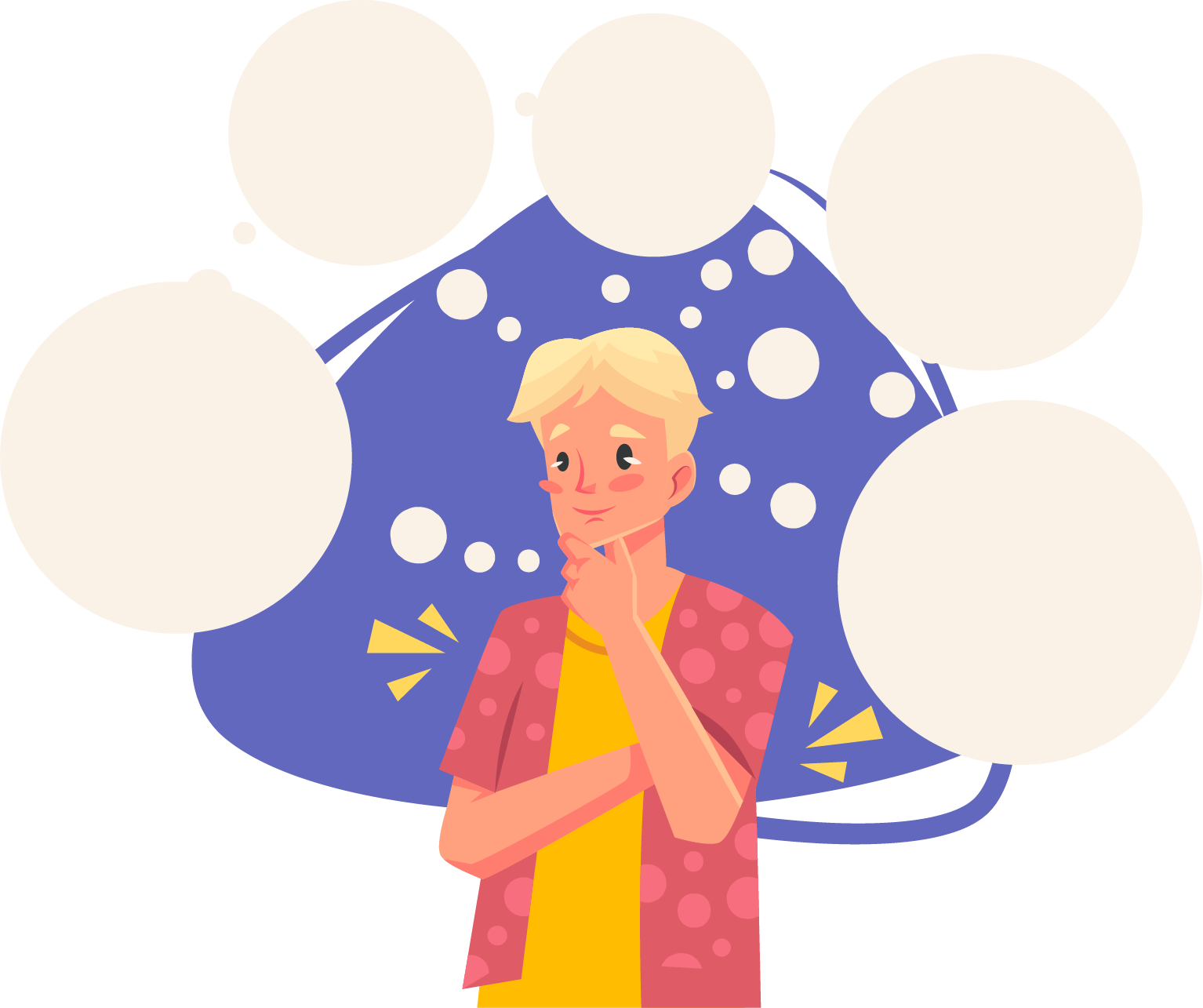 接受
長輩教導
尊重禮讓
兄弟姊妹
欣賞家人
優點，用行動給予
讚賞
為長輩搥搥背、送上拖鞋/ 毛衣 / 水等
親子活動: 運動、科學製作、手工(為防疫人員作畫)等
與家人分享
閱讀、生活
趣事/瑣碎事
Image: www. Freepik.com
[Speaker Notes: 進一步的關懷：
體諒家人心情及想法 : 多了解、多包容。
了解父母的喜與樂，給予支持和鼓勵。
協助父母照顧弟妹。
與家人分享自己喜愛的物品、當天學習。
關懷家人感受，不做傷害家人的行為，時常保持心平氣和。]
Image:Freepik.com
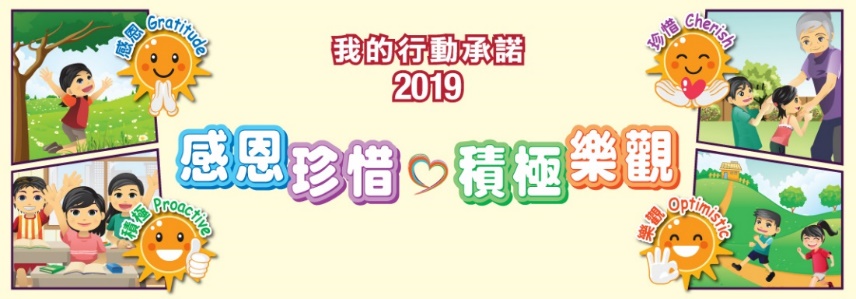 「日後若再次因為疫情而留在家中，我承諾每天過健康充實的生活。樂觀面對疫境，積極在家學習。珍惜與家人相處的時間，多關愛他人。」
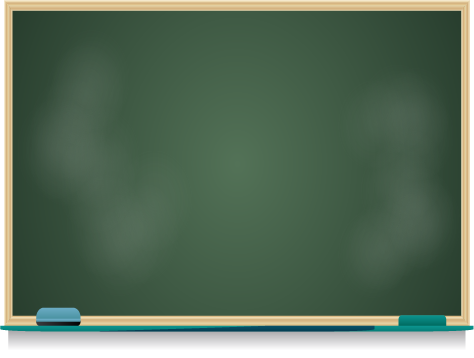 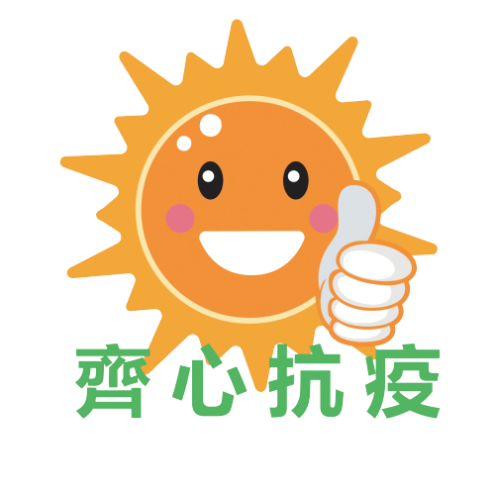 [Speaker Notes: 建議承諾宣言]